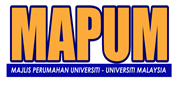 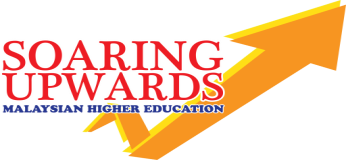 Majlis Perumahan Universiti Malaysia
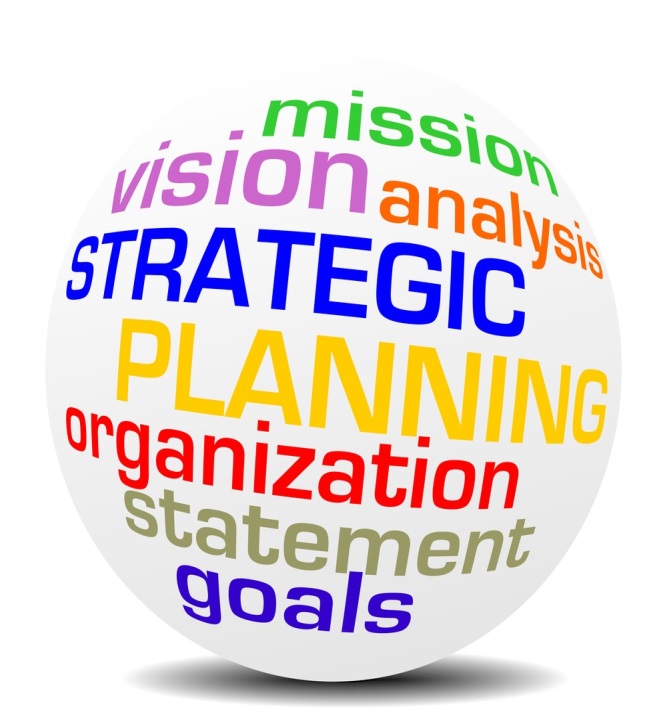 Membentuk Pelan Strategik
MAPUM 2019 - 2023
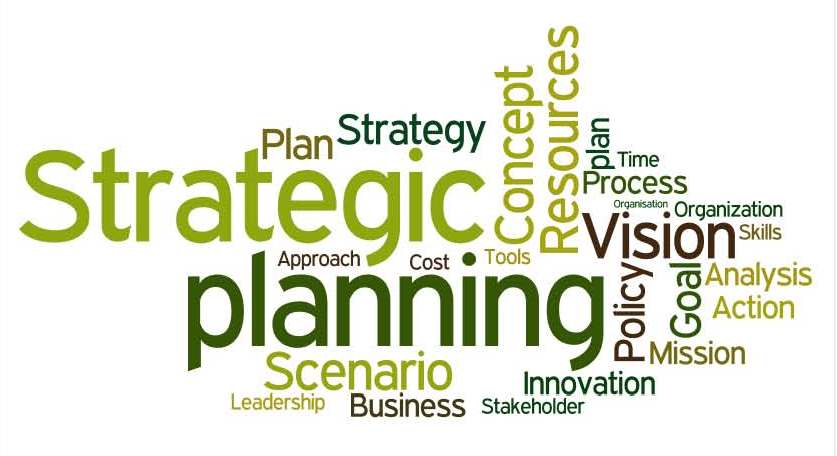 Prof. Dr Mahmod Sabri Haron
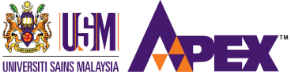 Pelan Strategik Majlis Perumahan Universiti Malaysia  2019 - 2023
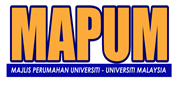 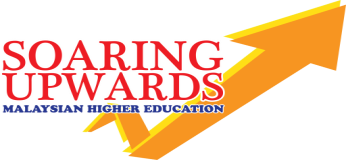 Pengenalan
SEJARAH DAN LATARBELAKANG
 
MAPUM telah ditubuhkan melalui Mesyuarat Timbalan- Timbalan Naib Canselor/Timbalan Rektor IPTA ke 123 pada 17 Julai 1993 bertanggungjawab dalam memperkasakan peranan Hal Ehwal Pelajar, Penginapan dan Perkhidmatan Pelajar selari dengan perkembangan dan cabaran masakini dalam pendidikan tinggi dan mendukung aspirasi hal ehwal pelajar selaras dengan misi dan visi universiti.
Pelan Strategik Majlis Perumahan Universiti Malaysia  2019 - 2023
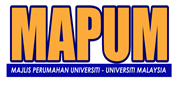 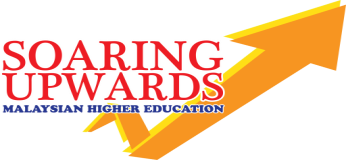 VISI

Sebuah Majlis penggubal dan rujukan yang berorientasikan kebajikan, pembangunan sahsiah dan perumahan pelajar
Pelan Strategik Majlis Perumahan Universiti Malaysia  2019 - 2023
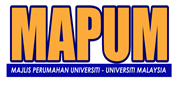 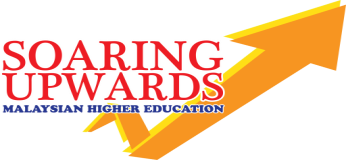 MISI 

Menjadi penggubal dan pakar rujuk dalam membangun dan memperkasakan sahsiah, kebajikan dan perumahan pelajar .
Pelan Strategik Majlis Perumahan Universiti Malaysia  2019 - 2023
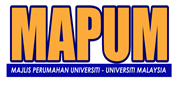 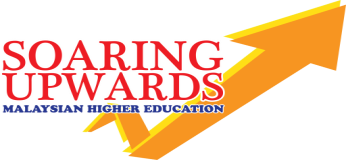 DEFINISI PERUMAHAN UNIVERSITI
Bermaksud tempat tinggal yang disediakan atau diurus oleh universiti untuk kemudahan pelajar seperti;

Kolej Kediaman/Asrama/Desasiswa/ Mahallah
Rumah kelamin atau keluarga (pelajar) 
Rumah pelajar antarabangsa 
Rumah khas jawatan (felo dan pengetua)
Rumah tamu dalam kolej kediaman
Penginapan pelajar luar kampus
Pelan Strategik Majlis Perumahan Universiti Malaysia  2019 - 2023
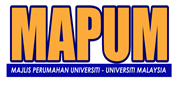 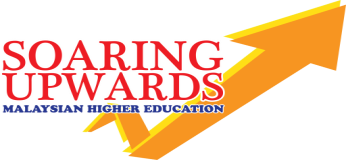 PELAN STRATEGIK MAPUM 2019-2023
Visi & Misi
Pelan Strategik Majlis Perumahan Universiti Malaysia  2019 - 2023
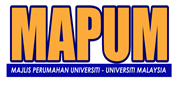 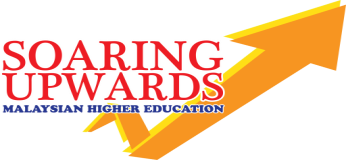 Pelan Strategik Majlis Perumahan Universiti Malaysia  2018 - 2022
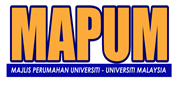 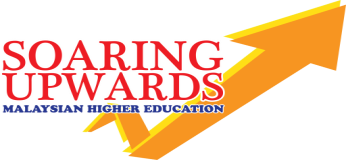 SEKIAN, TERIMA KASIH.
Pelan Strategik Majlis Perumahan Universiti Malaysia  2018 - 2022
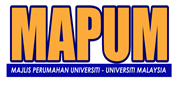 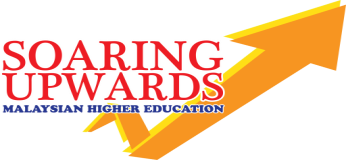 SEKIAN, TERIMA KASIH.
Pelan Strategik Majlis Perumahan Universiti Malaysia  2018 - 2022
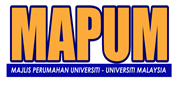 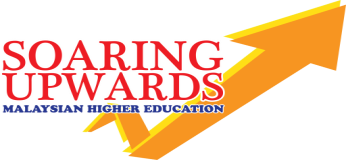 Pelan Strategik Majlis Perumahan Universiti Malaysia  2018 - 2022
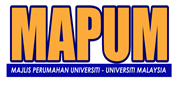 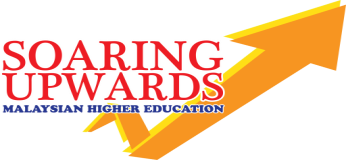 SEKIAN, TERIMA KASIH.
Pelan Strategik Majlis Perumahan Universiti Malaysia  2018 - 2022
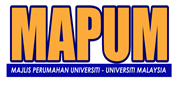 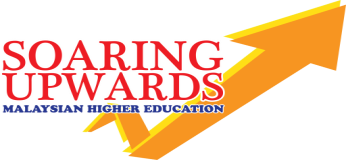 SEKIAN, TERIMA KASIH.
Pelan Strategik Majlis Perumahan Universiti Malaysia  2018 - 2022
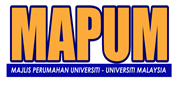 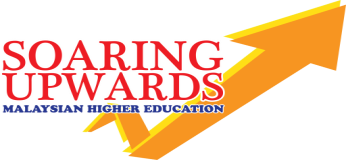 SEKIAN, TERIMA KASIH.
Pelan Strategik Majlis Perumahan Universiti Malaysia  2018 - 2022
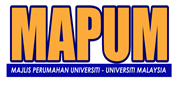 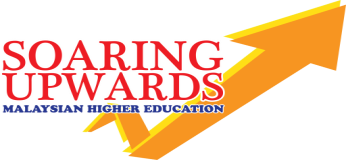 SEKIAN, TERIMA KASIH.
Pelan Strategik Majlis Perumahan Universiti Malaysia  2018 - 2022
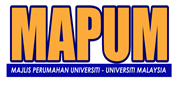 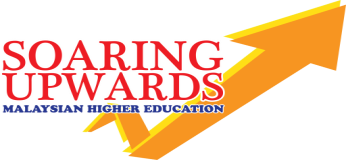 Pelan Strategik Majlis Perumahan Universiti Malaysia  2018 - 2022
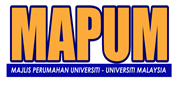 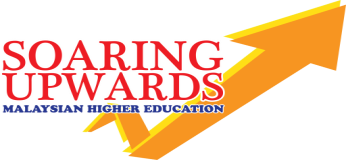 Pelan Strategik Majlis Perumahan Universiti Malaysia  2018 - 2022
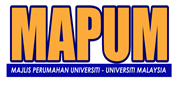 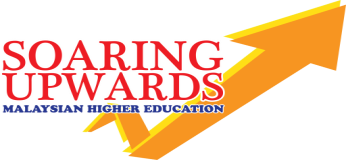 Pelan Strategik Majlis Perumahan Universiti Malaysia  2018 - 2022
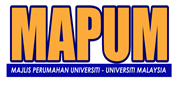 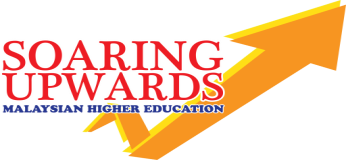 Pelan Strategik Majlis Perumahan Universiti Malaysia  2018 - 2022
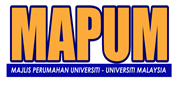 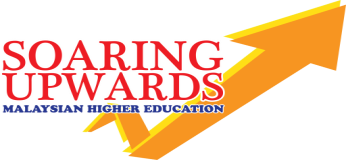 SEKIAN, TERIMA KASIH.
Pelan Strategik Majlis Perumahan Universiti Malaysia  2018 - 2022
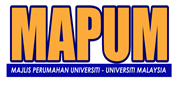 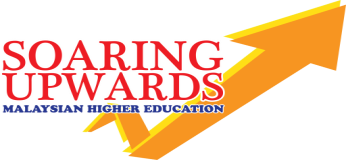 SEKIAN, TERIMA KASIH.
Pelan Strategik Majlis Perumahan Universiti Malaysia  2018 - 2022
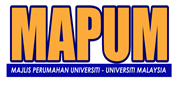 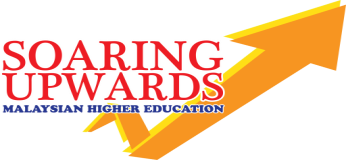 SEKIAN, TERIMA KASIH.
Pelan Strategik Majlis Perumahan Universiti Malaysia  2018 - 2022
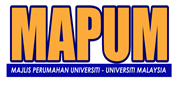 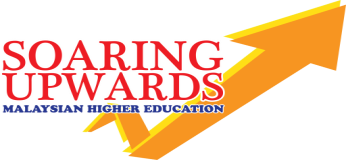 SEKIAN, TERIMA KASIH.
Pelan Strategik Majlis Perumahan Universiti Malaysia  2018 - 2022
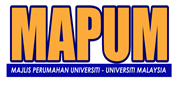 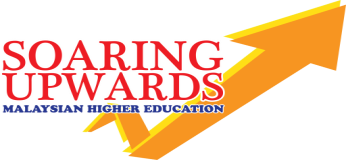 SEKIAN, TERIMA KASIH.
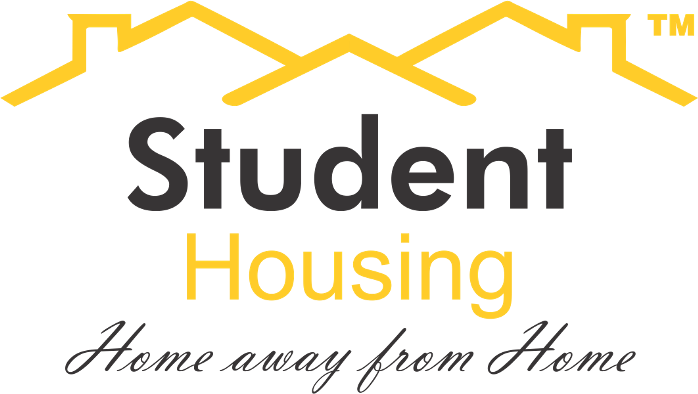 Pelan Strategik Majlis Perumahan Universiti Malaysia  2019 - 2023